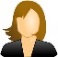 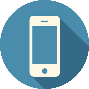 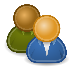 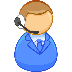 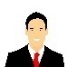 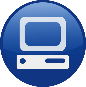 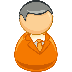 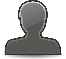 Blockchain, Criptomoedas & Tecnologias Descentralizadas
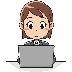 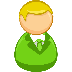 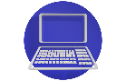 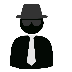 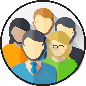 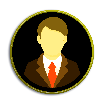 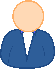 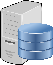 Introdução ao Hyperledger Fabric
Apresentação
Prof. Dr. Marcos A. Simplicio Jr. – mjunior@larc.usp.br
Pedro H. Barcha Correia - pedro.correia@usp.br
Escola Politécnica, Universidade de São Paulo
Estrutura
5 módulos, cada um com:
Vídeos curtos
Entregas: atividades práticas simples e questionários

Projeto final
Desenvolvimento de uma blockchain para resolver o problema enunciado
Entrega: código
Conteúdo
Conceitos básicos do Hyperledger Fabric
Instalação da VM e implementação de blockchain
Contratos inteligentes e API Node.js
Padrões ERC
CA, identidades e controle de acesso
Projeto final
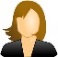 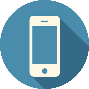 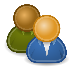 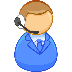 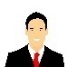 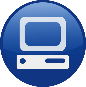 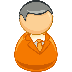 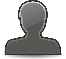 Blockchain, Criptomoedas & Tecnologias Descentralizadas
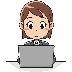 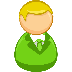 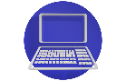 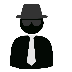 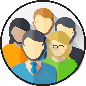 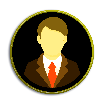 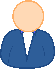 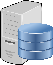 Introdução ao Hyperledger Fabric
Apresentação
Prof. Dr. Marcos A. Simplicio Jr. – mjunior@larc.usp.br
Pedro H. Barcha Correia - pedro.correia@usp.br
Escola Politécnica, Universidade de São Paulo